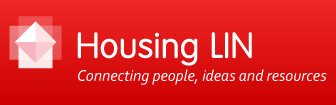 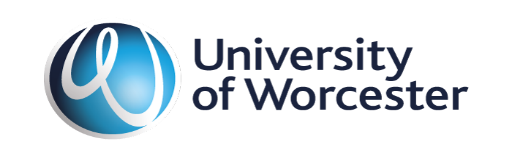 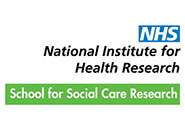 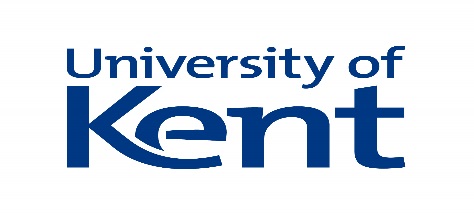 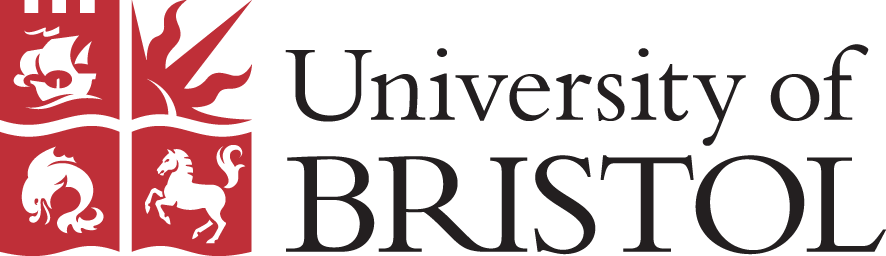 ECHO is an independent research project commissioned and funded by 
the National Institute for Health Research’s School for Social Care Research
Developments in the Provision of Social Care in Extra Care Housing:
Findings from The ECHO Project
Housing LIN Annual Conference 2018, London
These presentations report on independent research funded by the NIHR School for Social Care Research. The views expressed in these presentations are those of the research team and not necessarily those of the NIHR School for Social Care Research or the Department of Health/NIHR.
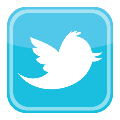 @ECHOProject123
The ECHO Project Team
Ailsa Cameron, School for Policy Studies, University of Bristol
Ellie Johnson, School for Policy Studies, University of Bristol
Randall Smith, School for Policy Studies, University of Bristol
Liz Lloyd, School for Policy Studies, University of Bristol
Simon Evans, Association for Dementia Studies, Worcester
Teresa Atkinson, Association for Dementia Studies, Worcester
Robin Darton, PSSRU, University of Kent
Jeremy Porteus, Housing LIN
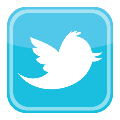 @ECHOProject123
The ECHO Project Sample
4 ECH schemes located in 2 local authorities (a unitary authority and a county council, 2-tier authority), 1 of which is a dementia specialist scheme. 
Each scheme visited on 4 occasions.
Residents interviewed 4 times across 20 months (51 residents took part in 164 interviews).
Managers of schemes (7) and local commissioners (2) interviewed at the beginning and end of the study.
Care and support workers (20) interviewed once.
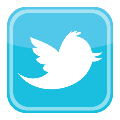 @ECHOProject123
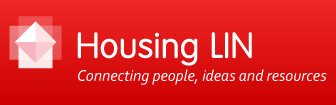 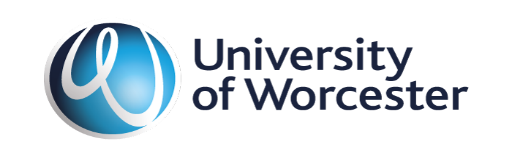 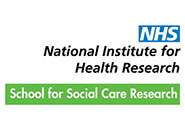 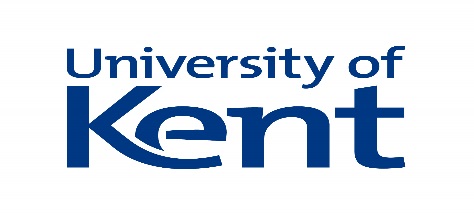 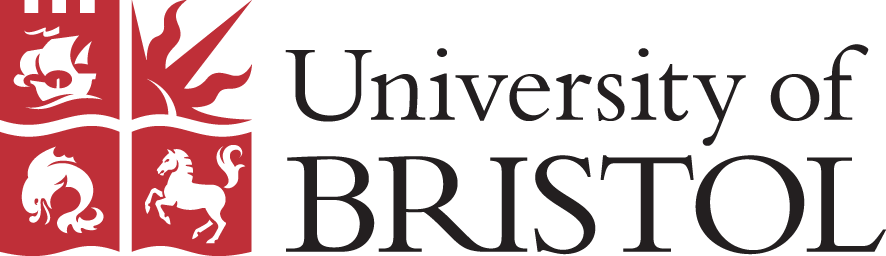 Living with Dementia in 
Extra Care Housing
Simon Evans & Teresa Atkinson
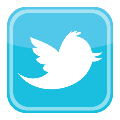 @ECHOProject123
Where are people with dementia living?
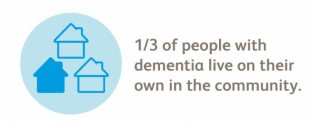 Alzheimer’s Society (2013) The Hidden Voice of Loneliness
70% per cent of care home residents are living with dementia.
Fix Dementia Care: NHS and Care Homes 2016
15-35% of people living in Extra Care Housing have dementia
The Housing and Dementia Research Consortium, 2012
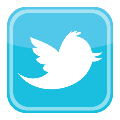 @ECHOProject123
5
[Speaker Notes: What do we know about people living with dementia?]
Common issues for people with dementia
Sight problems/visual perception
Orientation & Wayfinding
Cognitive overload & familiarity
Social interaction/isolation & stigma
Mobility/walking
Co-morbidity
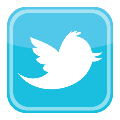 @ECHOProject123
6
[Speaker Notes: Co-morbidity adds an additional layer of complexity]
Research evidence for ECH and dementia
Benefits of good design (Torrington, 2006; Utton, 2009)
Potential to promote a good quality of life for people living with dementia (Evans & Means, 2006)
Maximising dignity & independence (Brooker et al. 2011)
But
Limitations of ECH in supporting people with advanced dementia (Evans et al, 2007; King, 2003)
Extent to which ECH provides an alternative to residential care (Darton et al, 2012)
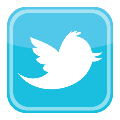 @ECHOProject123
7
Extra Care Case Study Sites
A – Integrated.  Same housing & care provider.  Over 55’s.  Registered specialism: dementia

B – Integrated. Same housing & care provider.  Over 55’s.

C – ECH for people living with dementia.  Different housing & care provider.  Over 55’s. Re-provision of former care home

D – Integrated.  Different housing & care provider.  Over 60’s. Registered specialism: dementia.
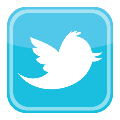 @ECHOProject123
8
Independence & Control
‘Well, for a start off, you’re still yourself and that’ what I like, you know, they’re not coming round and saying you’ve gotta…..they don’t but if you ask them anything you want them to do they’ll do it.’  (Resident Site C)
They make the bed for me and draw the curtains back and they get my breakfast for me here, not over at the café and they come in each meal time and then they come in at 8 o’clock and get me into my night clothes ready for bed. I don’t go to bed at that time but that’s my time and I’m sitting watching television by then. 
(Resident Site C)
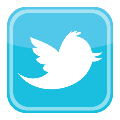 @ECHOProject123
9
[Speaker Notes: Promoting independence is often mentioned in policy documents as one of the key benefits of extra care, and is a feature that appears to be valued by many residents:

However, a truly person-centred approach is required in order to provide appropriate support while still maximising opportunities for independence and control:]
Independence & Control
‘When I was in the old house, it was residential and we were cared for.  Here it’s dementia, and it’s like living in your own flat, your independent in your own flat and they have quarter hour slots to look after you.  As I say I don’t see anybody all day until half past seven when they come and give me a quarter of an hour.  Now to me that’s no way of looking after people, BUT, that is the system now, it’s changed.  You see perhaps I ought to move and go somewhere where it’s residential I don’t know, but I’m a bit too old to be bothered.’ (Resident Site C)
‘You're tied and limited. If I wanted to have a reasonable life really I would need to leave here so that I could be independent. I could come and go and go to a pub and have a pint or two at night or whatever and just wander back home a short distance. I haven't got it. I haven't got that situation.’  (Resident site C)
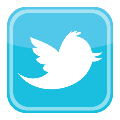 @ECHOProject123
10
[Speaker Notes: One resident felt that his current living arrangements in an ECH scheme were an insurmountable barrier to independent living
For another, the focus on ‘promoting independence’ was too much of a change compared to the residential care home in which he had previously lived:]
Built Environment & Location
‘You've got to go out of the building and across up into there on the local roads and make your way here, there and anywhere you can get to buy. You can't go to the shops or nothing. They haven't got any!’ (Resident C)
‘Yes, and try to walk up to the local Co-Op or something like that, but I don’t know how far it is.  Well, it’s not far up the road.  I’ve been in the car and seen it but I don’t just know quite how long it would take me so I’m a bit nervous about risking going up there.’ (Resident C)
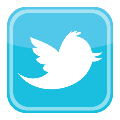 @ECHOProject123
11
[Speaker Notes: Design of the built environment appeared to be a significant factor in the day to day experiences of residents]
Built Environment & Location
‘Even the building makes it, you know lonely I think. Say this place now, I come through that door, that's the main entrance and all I have here to go is just this. That's supposed to be kitchen isn't it, kitchen, living room, one bedroom’. (Resident C)
We wanted it to look more dementia friendly than perhaps was acceptable to private buyers coming in. So we have had to compromise on stuff like that to try and mitigate some of that risk, which is fine; we accept that that is a competitive dialogue process, we have to accept that they are the experts.’ (Commissioner)
‘
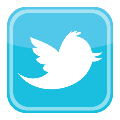 @ECHOProject123
12
[Speaker Notes: Design of the built environment appeared to be a significant factor in the day to day experiences of residents]
Awareness, Understanding & Stigma
‘When I first moved in here three and a half years ago I didn’t even know what it was about.  I didn’t even know there were dementia people here.  I must have taken me a good year to understand why they were here.  And then ever since then I’ve been asking questions about them as well.  I still don’t understand.  So it’s very … it’s difficult living here, especially when you haven’t got dementia yourself because some of those dementia people tell you off and they’re very aggressive with it.  And because I don’t understand their condition it’s very hard to understand why they’re telling you off for no reason at all, sort of thing.’ (Resident Site A)
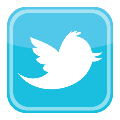 @ECHOProject123
13
Opportunities for social interaction
‘I’ve got more social contact because I’ve got all these people around me now in the same boat as me so to speak.’ (Resident Site C)
‘Most days I go down (to the lounge) but I don’t spend a long time. Because I don’t think there’s much going on, they don’t have much activity.’  (Resident Site C)
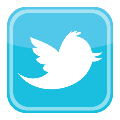 @ECHOProject123
14
Opportunities for social interaction
‘I used to go and meet up with four friends of a Wednesday and have a coffee and hour in town when I was capable, and I used to have - that’s with four of my friends – and then another couple of my neighbours we used to have a taxi once or twice a week and go into town regularly and do our shopping.  And I miss that.’ (Resident SCR1 Wave 1)
‘I don't have any outings. I don't know if anybody's arranging it. I haven't heard about it. If I knew a trip was going that would be good. Just getting out and mixing …’ (Resident SCR4 Wave 2)
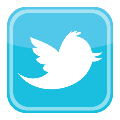 @ECHOProject123
15
Conclusions
Supporting people with dementia in extra care housing can be complex and requires a person centred approach; 
ECH can respond to changes in the care needs of residents living with dementia;
Location and design are key to promoting social interaction, autonomy and wellbeing;
More can be done to promote understanding and reduce stigma.
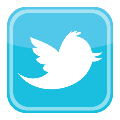 @ECHOProject123
16
[Speaker Notes: Can / should ECH provide a ‘home for life’ for people living with dementia?

Can ECH provide a good QoL for people living with dementia?

What are the advantages of specialist and integrated models?]
YouTube Video
https://www.housinglin.org.uk/Topics/type/Listening-to-residents-in-extra-care-housing-findings-from-the-ECHO-research-project/
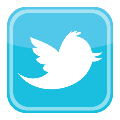 @ECHOProject123
17
Thank You
For more information please contact Teresa Atkinson (t.Atkinson@worc.ac.uk) 
or Simon Evans (Simon.evans@worc.ac.uk)

or visit the following websites: http://www.bristol.ac.uk/sps/research/projects/current/echo/
www.worcester.ac.uk/dementia
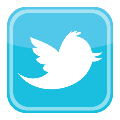 @ECHOProject123
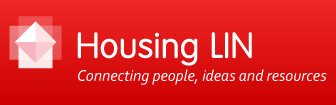 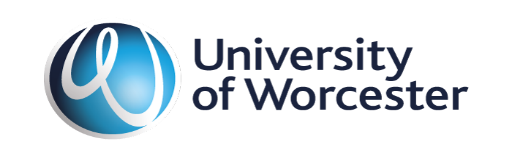 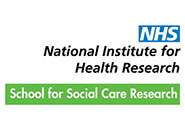 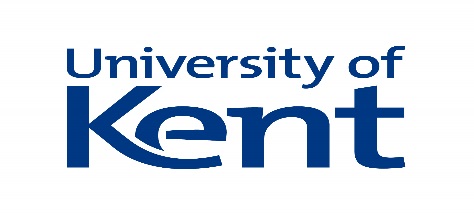 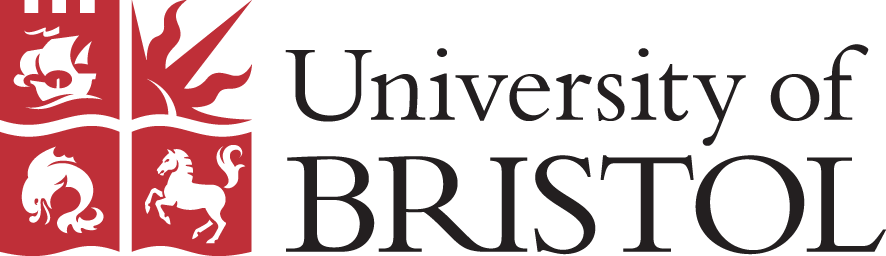 Commissioning Extra Care Housing
Robin Darton and Randall Smith
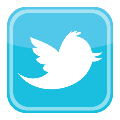 @ECHOProject123
The ECHO Project
2 year project, October 2015–September 2017
2 local authorities:
City, unitary authority (Area 1)
County council, 2-tier authority (Area 2)
Interviews with commissioners of adult social care in extra care housing:
February 2016
April 2017
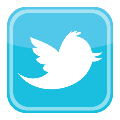 @ECHOProject123
20
Financial Pressures
Changing capital funding regimes
Changes to local authority funding arrangements
Uncertainties arising from proposed rent/benefit changes for supported housing:
1% reduction in social rents from April 2016, delayed to April 2017
Local Housing Allowance cap on social rent; delayed for 1 year; then to 2019/20; then amended in October 2017 to flexible funding model (‘Sheltered Rent’) to be introduced in 2020
Planned scheme put on hold (Area 2), but not yet seen impact in Area 1 (recognised future risk)
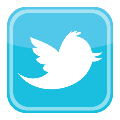 @ECHOProject123
21
Key Drivers (Commissioners’ Reports)
For commissioners:
Cost
Capacity
(Quality)
For providers:
Cost
Workforce/recruitment
National Living Wage/National Minimum Wage
Competition from other employers
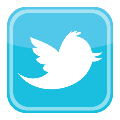 @ECHOProject123
22
Contracting for Care & Support
Area 1:
Combined care and support contract from April 2016
Variable hourly rates for social care, increased from previously negotiated rate, but removed uplift for weekends and bank holidays
Balance: 5–15 hours (40%); 15+ (40%); variable for unpredictable needs (20%)
Area 2:
No change in arrangements between 2016 and 2017
Local authority contract with housing provider
Housing provider contract with onsite care provider (on approved list)
Separate contracts for care and contribution to core
Set hourly rate for care (increased for NMW), and higher for spot purchase (incentive to use onsite provider)
Balance: up to 7 hours (low); 7¼–14 (medium); 14¼+ (high) (Weighted to high)
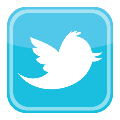 @ECHOProject123
23
Contracting Issues
Area 1:
No financial eligibility criteria enabled wealthy to take up social rented housing, so added 
Provision in contract for use of Direct Payment, but tends not to be used
Area 2:
Free to use Direct Payment for choice of provider, but guided to onsite provider
Some concerns about several providers entering premises
Insufficient staff onsite if provider does not want to expand (not usually an issue)
Managing vacancies and balancing needs – changes in suitability while on waiting list
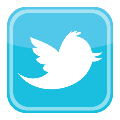 @ECHOProject123
24
Adjusting to Changes in Care Needs
Area 1:
Temporary changes: ±10% adjustment to commissioned service allowed in contract
Permanent: reassessment
Providers able to refer reduced needs to adult social care system, and in discussion about extending to increases
Area 2:
Temporary changes: purchase weekly number of hours, so flexibility within week, more difficult from week-to-week
Permanent: reassessment
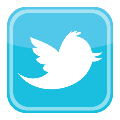 @ECHOProject123
25
Commissioning & Developing Provision
Area 1:
Provision of affordable units on target, but shortfall of extra care for private sale, and members require check on estimates
Assessment of demand complicated because choice to move
Housing Department view of what is affordable housing
Competition for land for general needs housing etc.
Arrangement with neighbouring authority
Area 2:
Shortfall in private provision compared with strategy
Investor preferences for private developments in some districts
Need to review number expected to benefit
Concern that low income residents priced out of extra care, and residential care will be only option
Prevention emphasised by Care Act, but no funding available
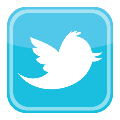 @ECHOProject123
26
Discussion
Assessment of need – Housing White Paper requirement to plan to meet needs and stimulate market (Cm 9352)
Shortfall in private extra care provision
Costs (NLW/NMW) pressures and recruitment
Direct Payments – dominance of onsite provider
Forms of provision – communal space (HAPPI 2)
Impact of government announcements and changes on provider confidence
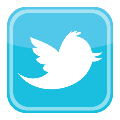 @ECHOProject123
27
YouTube Video
https://www.housinglin.org.uk/Topics/type/Influencing-policy-and-operations-outcomes-from-the-ECHO-research-project/
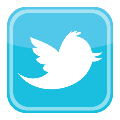 @ECHOProject123
28
Thank You
For more information please email Robin Darton (R.A.Darton@kent.ac.uk) or Randall Smith (Randall.Smith@bristol.ac.uk) or visit the ECHO Project website: http://www.bristol.ac.uk/sps/research/projects/current/echo/
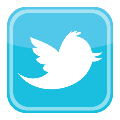 @ECHOProject123